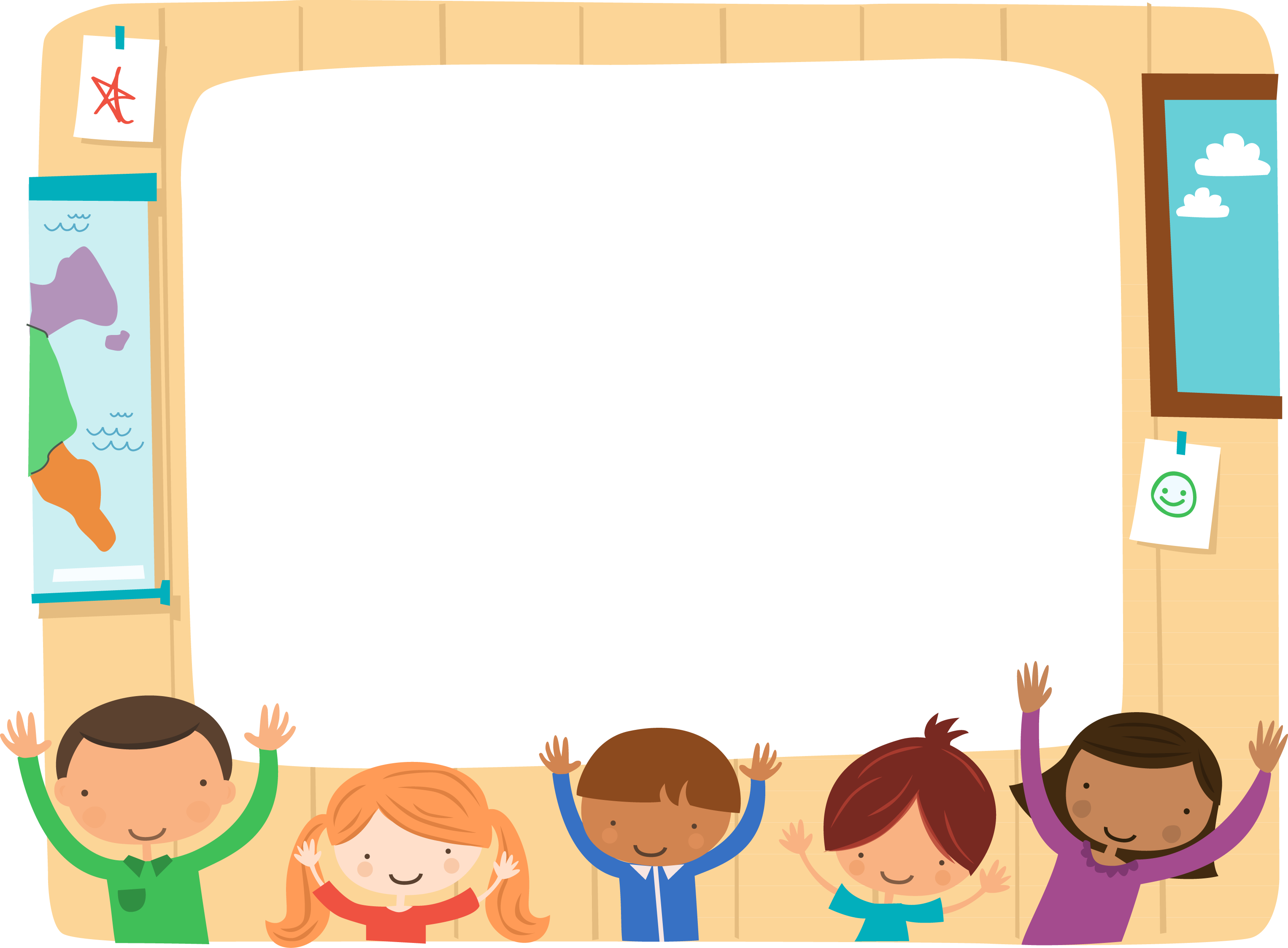 KHỞI ĐỘNG
TRÒ CHƠI “ĐỐ BẠN”
Cộng, trừ trong phạm vi 100
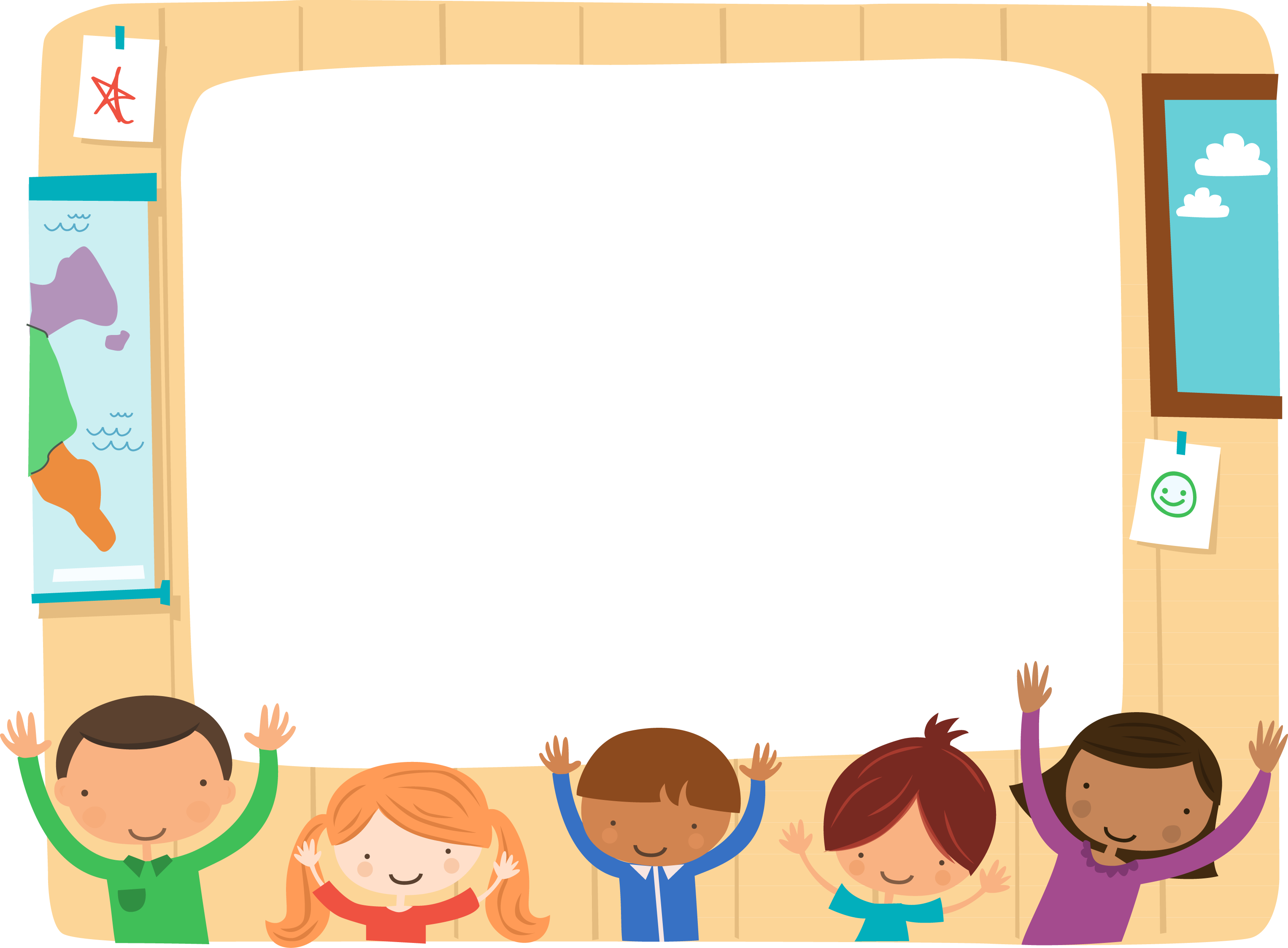 BÀI 66: 
LUYỆN TẬP CHUNG
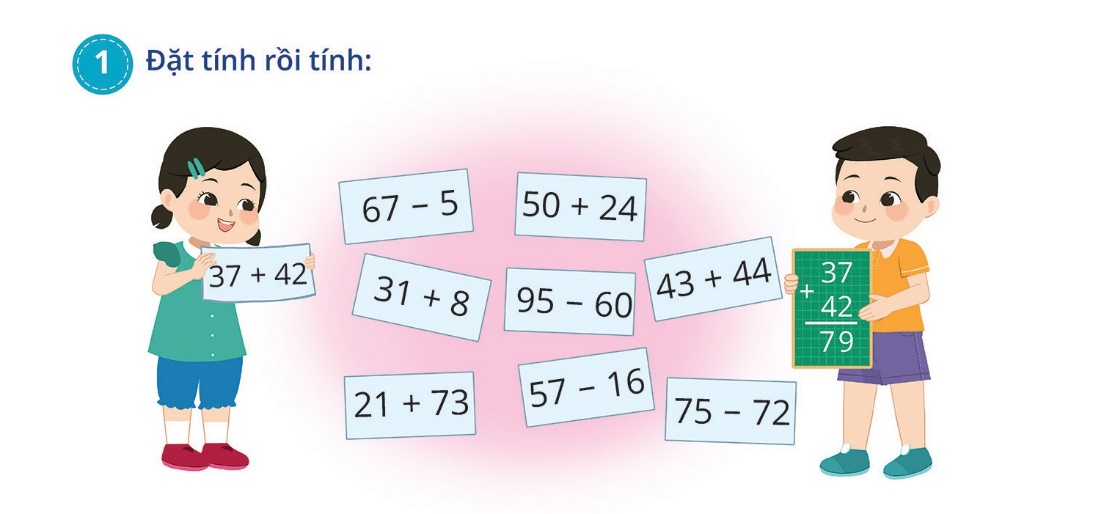 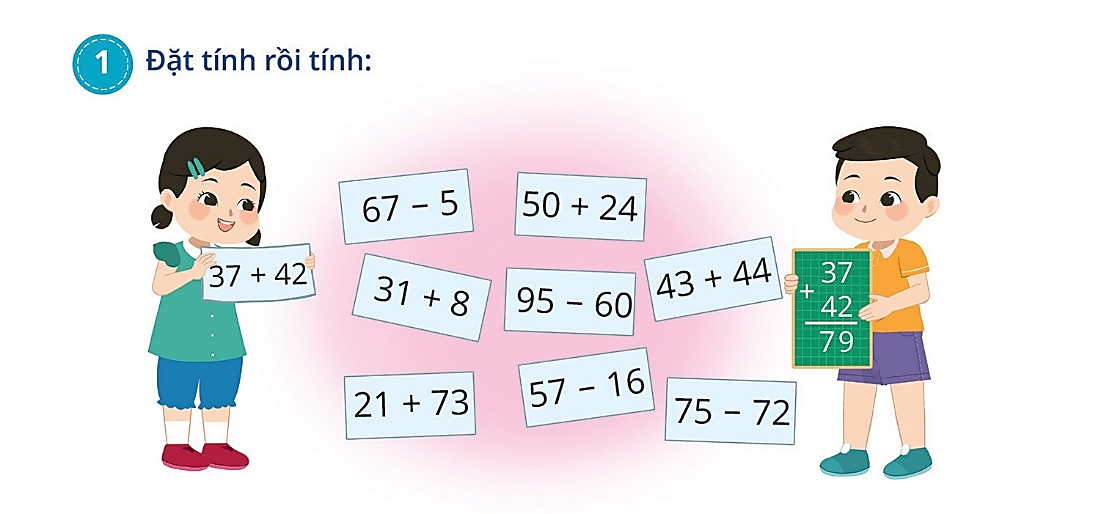 37
42
79
67
  5
62
31
  8
39
21
73
94
50
24
74
95
60
35
57
16
41
43
44
87
75
72
03
+
-
+
+
+
-
-
+
-
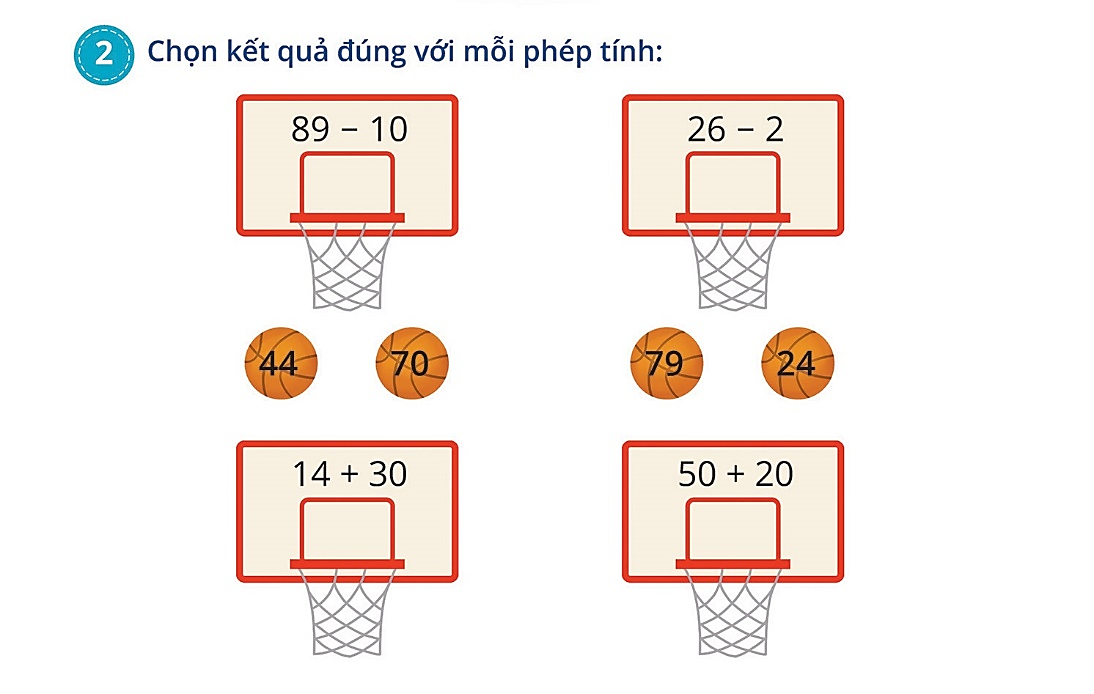 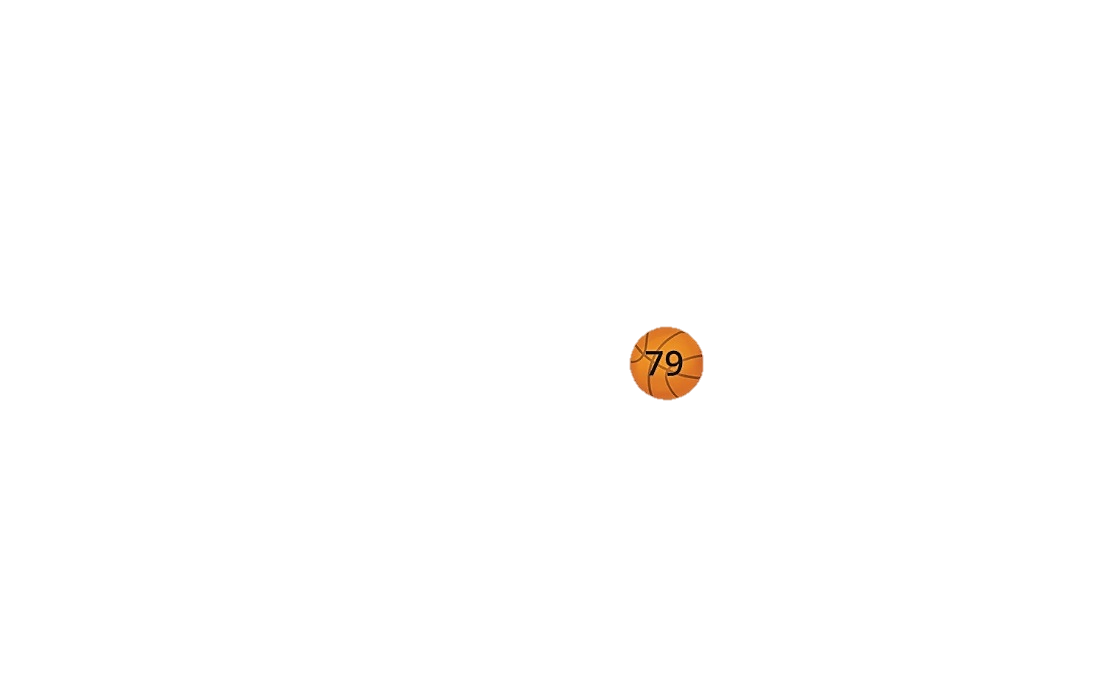 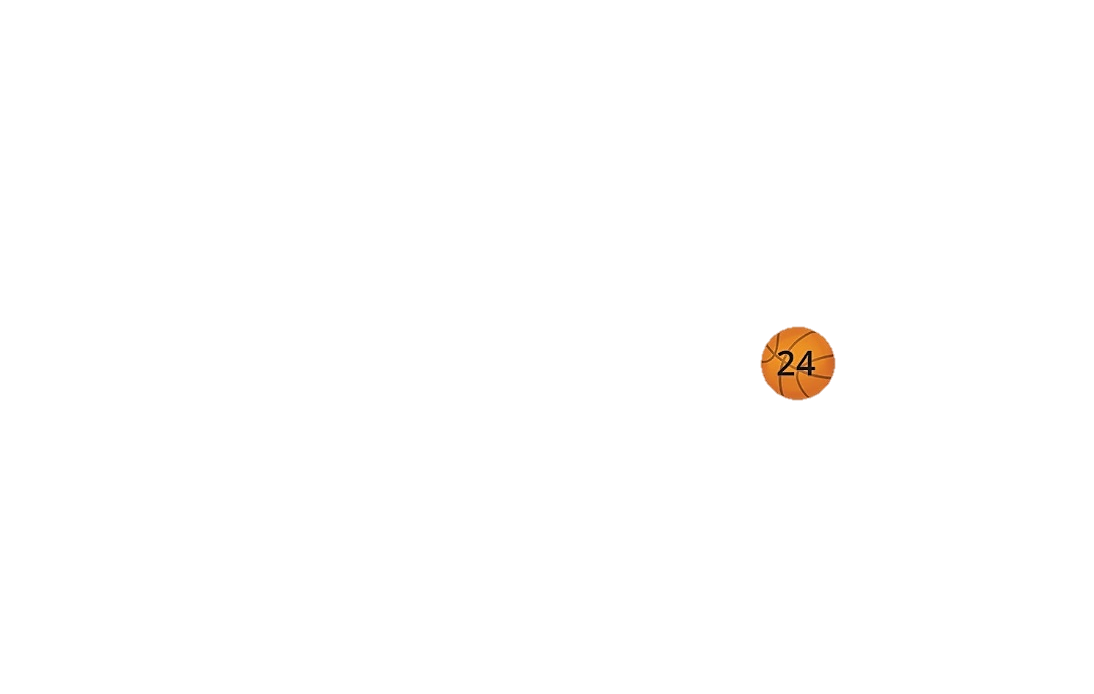 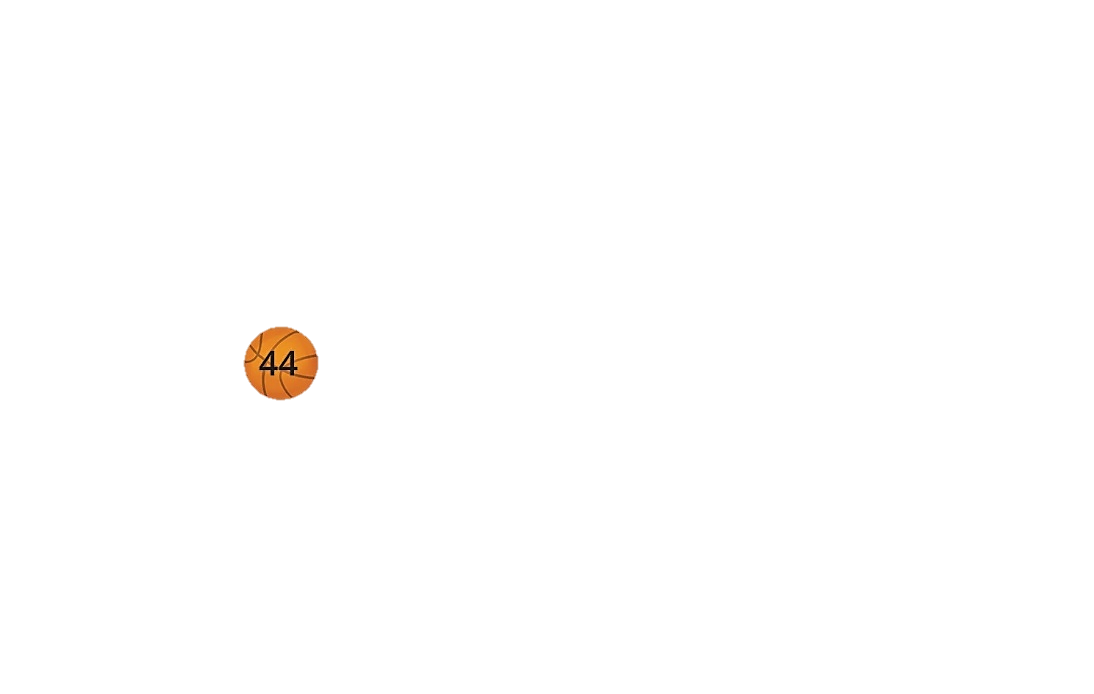 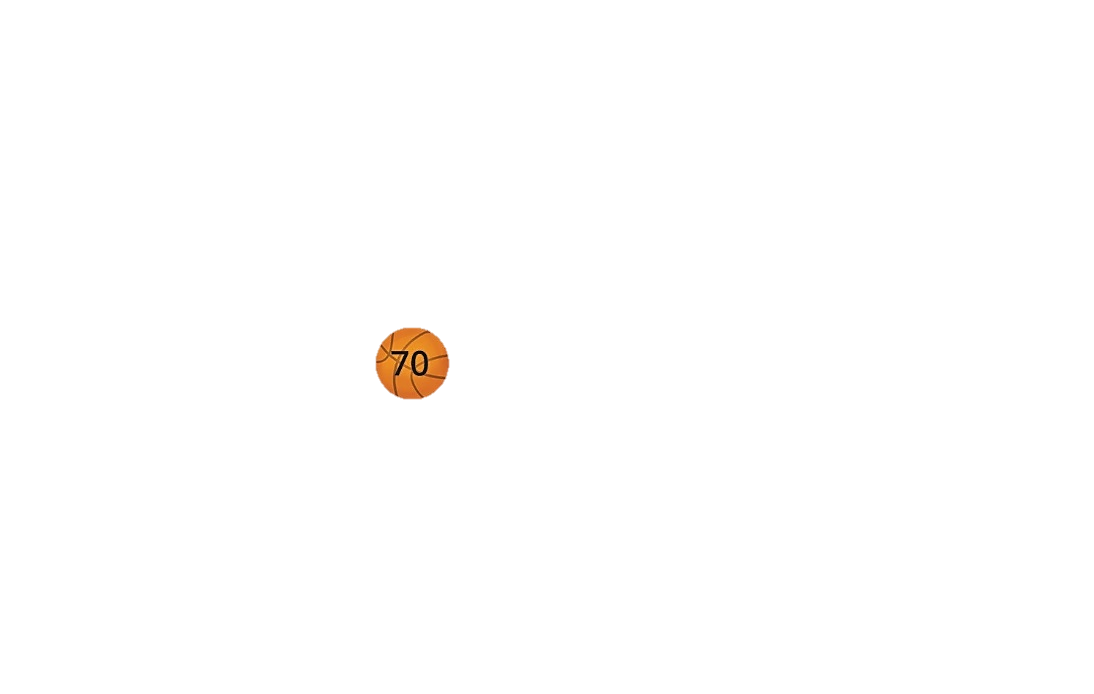 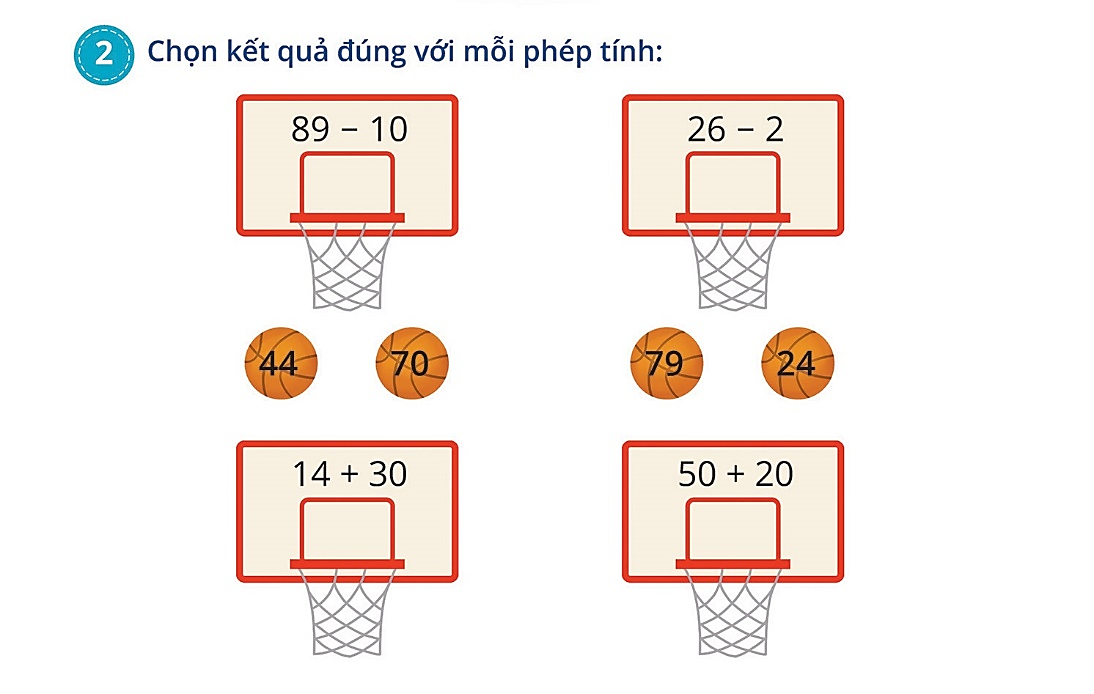 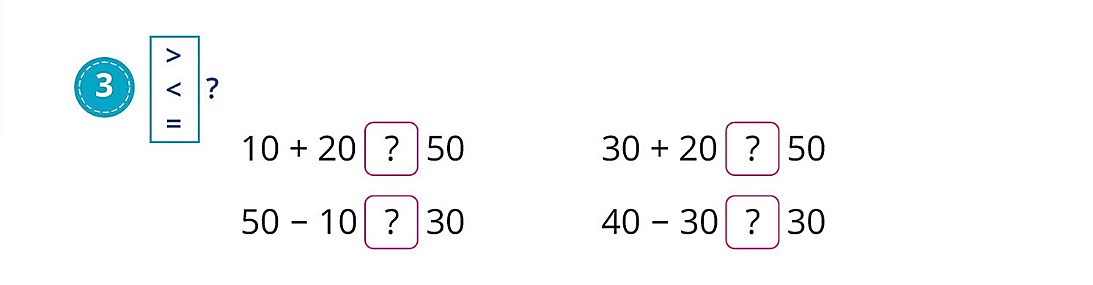 <
=
30
50
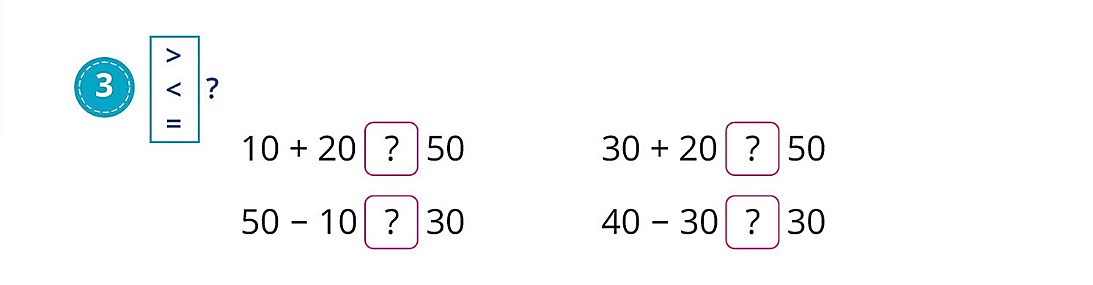 >
<
40
10
4
Trong phòng có 30 cái ghế, người ta mang thêm vào 15 cái ghế nữa. Hỏi trong phòng có tất cả bao nhiêu cái ghế?
Trong phòng: 30 cái ghế
Mang thêm  : 15 cái ghế
Tất cả          : ….cái ghế?
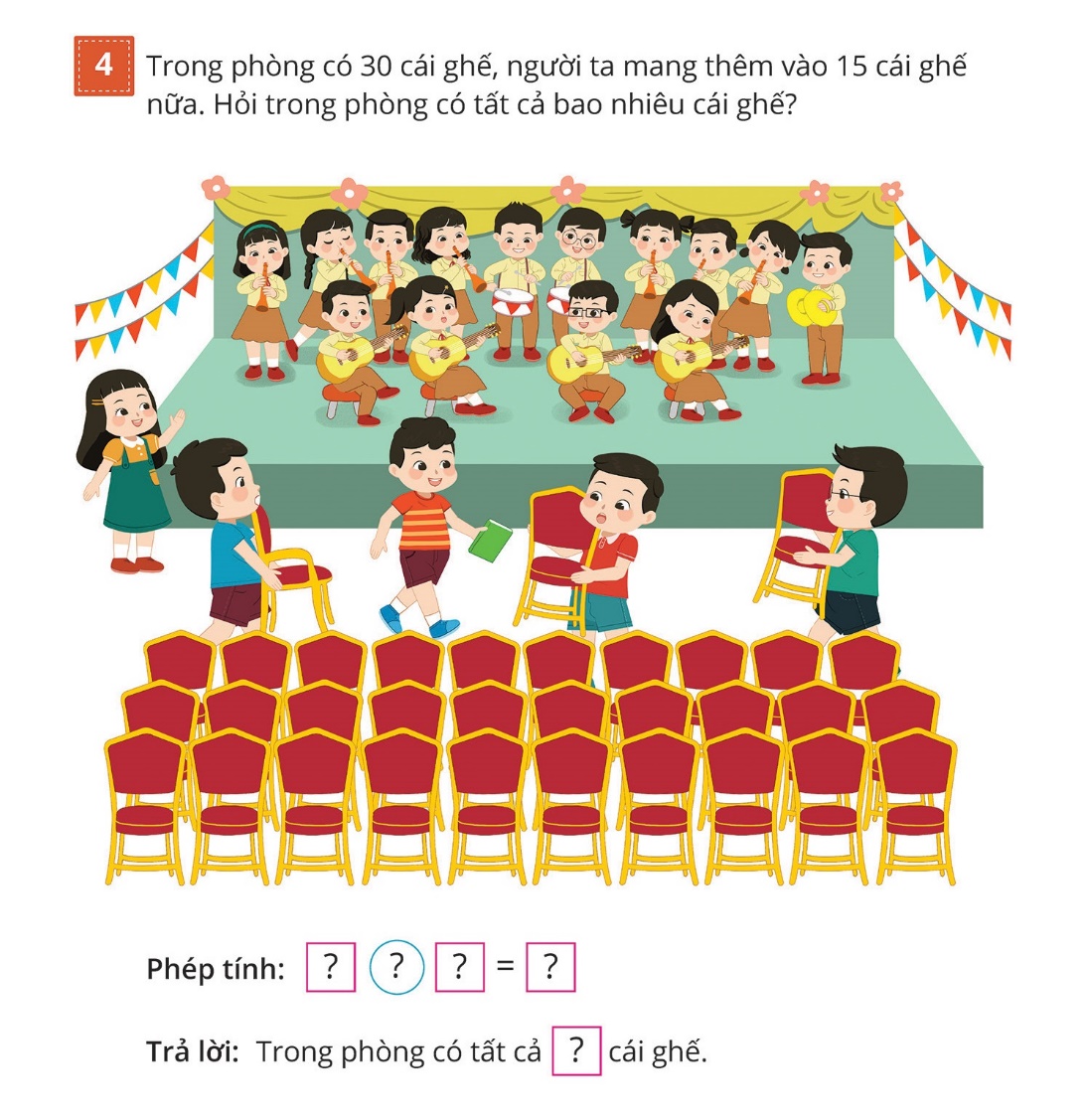 15
45
?
?
30
+
?
?
Phép tính:                        =
45
?
Trả lời: Trong phòng có tất cả        cái ghế.
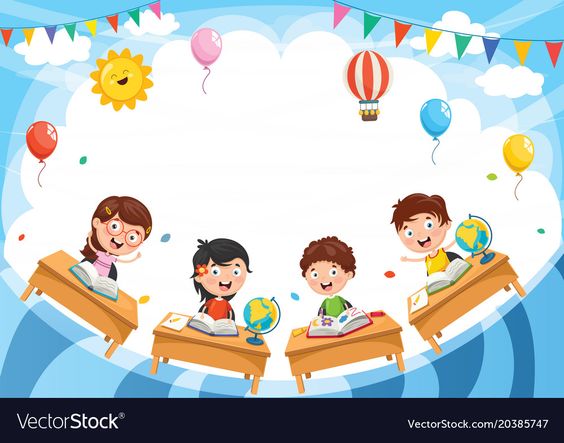 Củng cố - Dặn dò
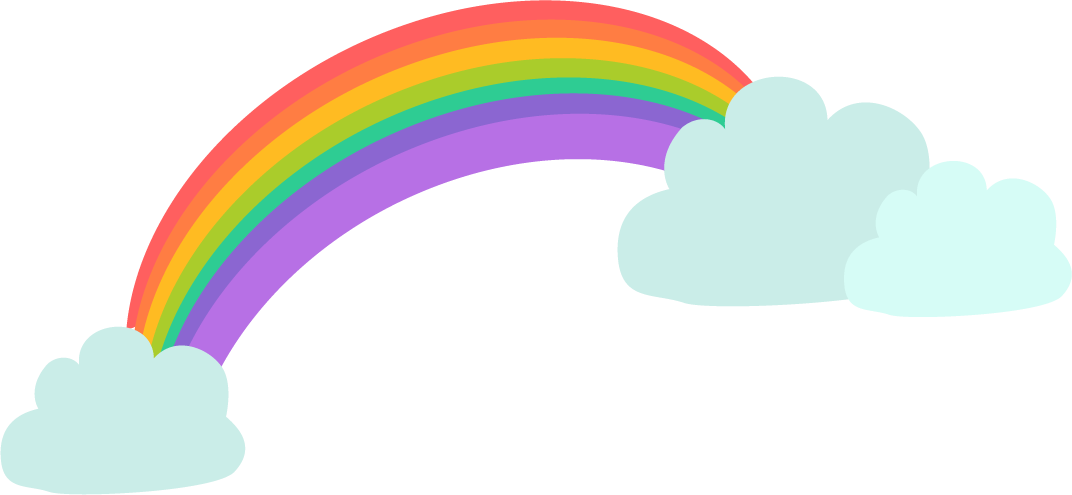 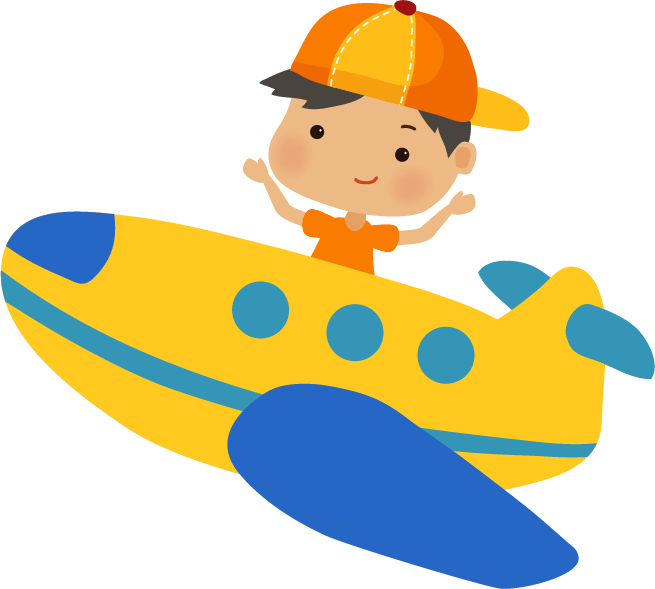 Tạm biệt và 
hẹn gặp lại!
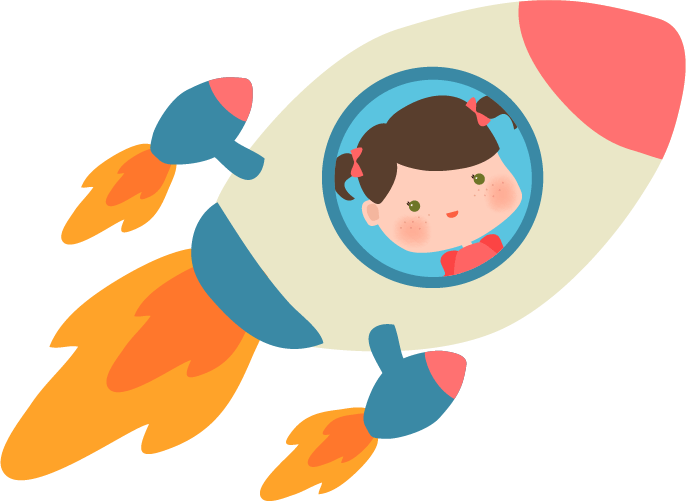 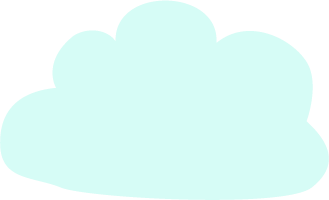 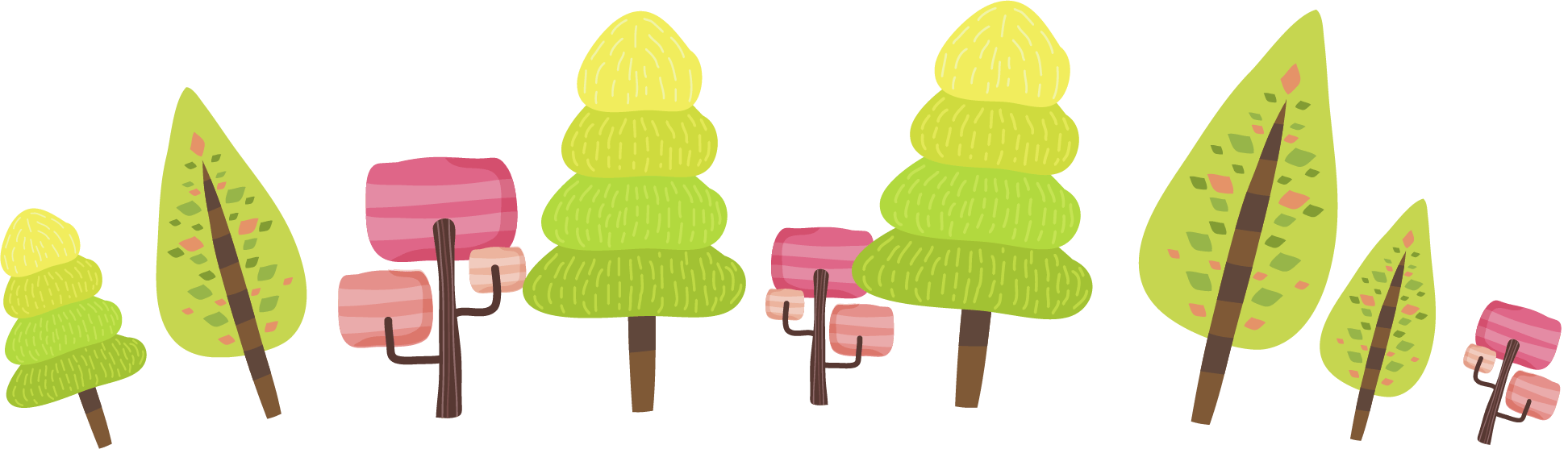 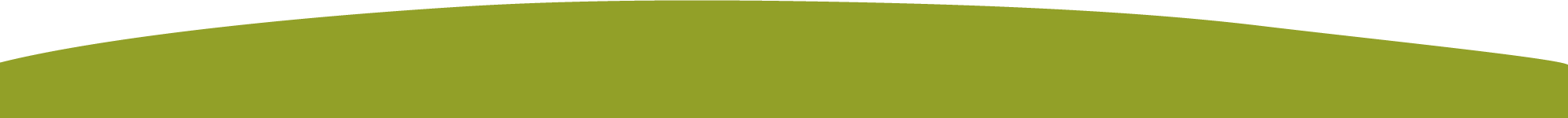